Day 7 Images
Horsetails (Equisetum telmateia)
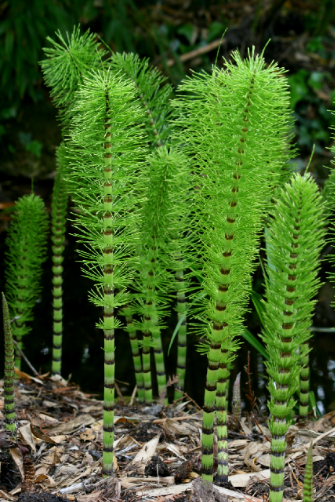 Horsetails are a living fossil. 
About 360 million years ago, horsetails were 30 meters (98 feet) tall!
URL: https://commons.wikimedia.org/wiki/File:Equisetopsida.jpg
Attribution: Rror, CC BY-SA 3.0&lt;https://creativecommons.org/licenses/by-sa/3.0&gt;, via Wikimedia Commons
Field horsetails (Equisetum arvense)
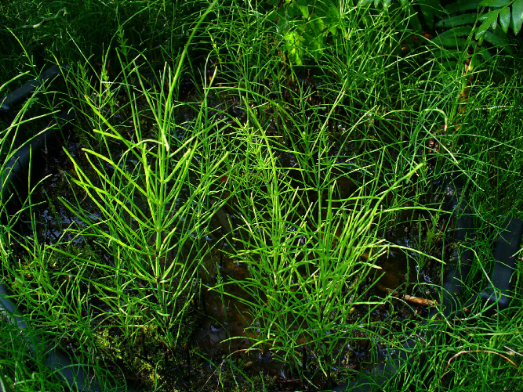 Field horsetails are another of the many different types of horsetails.
URL: https://commons.wikimedia.org/wiki/File:Equisetum_arvense_001.JPG
Attribution: H. Zell, CC BY-SA 3.0&lt;https://creativecommons.org/licenses/by-sa/3.0&gt;, via Wikimedia Commons
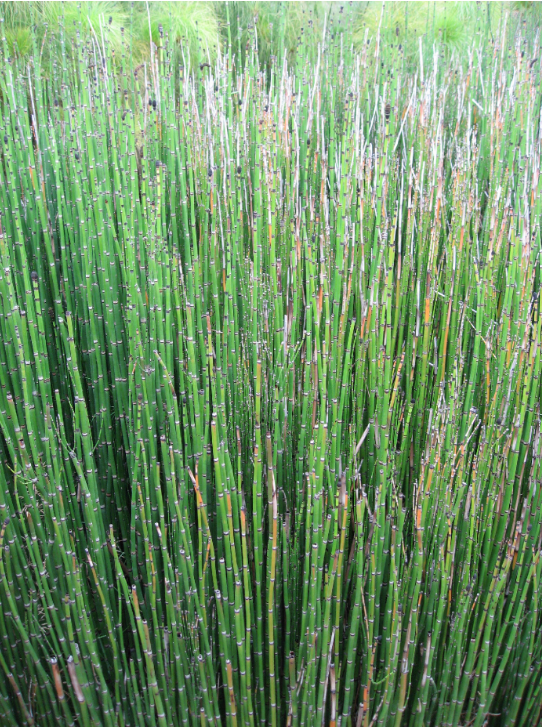 Horsetail Reeds
Horsetail reeds looks different from the other types of horsetails.
URL: https://commons.wikimedia.org/wiki/File:Equisetum_hyemale_02_by_Line1.jpg
Attribution: Liné1, CC BY-SA 3.0 &lt;https://creativecommons.org/licenses/by-sa/3.0&gt;, via Wikimedia Commons
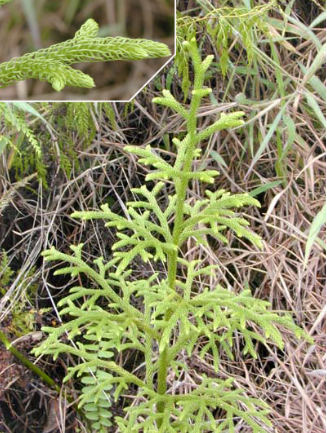 Club Mosses
Club mosses belong to a group of plants called lycopods.
Their fossils are found worldwide.
Like the horsetails and ferns, they grew very tall millions of years ago, but now, they are smaller.
Notice the enlarged picture of a branch.
URL: https://commons.wikimedia.org/wiki/File:Lycopodium_plant.jpg
Attribution: Eric Guinther, CC BY-SA 3.0 &lt;http://creativecommons.org/licenses/by-sa/3.0/&gt;, via Wikimedia Commons
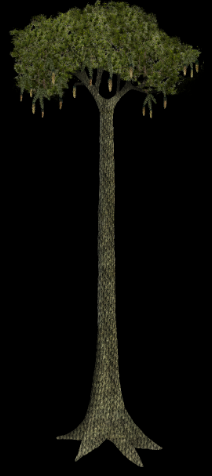 Lepidodendron
Fossil tree-like forms such as Lepidodendron “scale trees” formed huge forests millions of years ago.
Leaves grew out of the sides of the trunk and branches and left diamond shaped scars where the leaves fell off.
This is a drawing of what a Lepidodendrum might have looked like.
URL: https://commons.wikimedia.org/wiki/File:Lepidodendron.png
Attributions: Tim Bertelink, CC BY-SA 4.0 &lt;https://creativecommons.org/licenses/by-sa/4.0&gt;, via Wikimedia Commons
Ferns
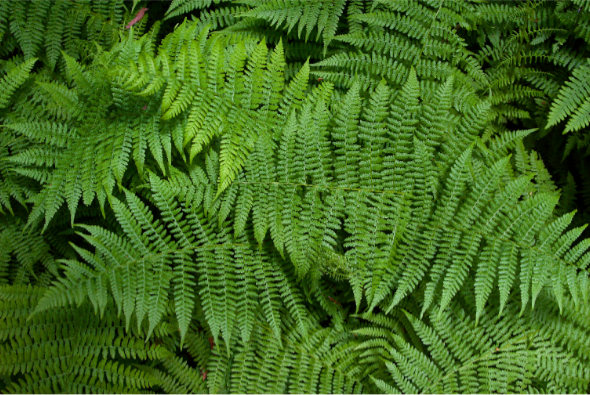 Ferns do not have seeds or flowers.
Their leaves are sometimes called fronds. The leaves have a central stalk and many small leaflets.
URL: https://commons.wikimedia.org/wiki/File:Sa-fern.jpg
Attribution: Sanjay ach, CC BY-SA 3.0 &lt;http://creativecommons.org/licenses/by-sa/3.0/&gt;, via Wikimedia Commons
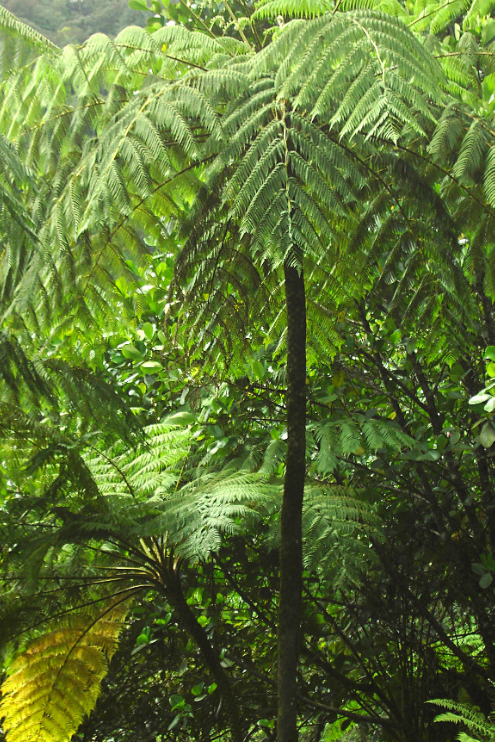 Tree Ferns
Giant ferns appeared millions of years ago.
Tree ferns can still be found in rainforests.
URL: https://commons.wikimedia.org/wiki/File:Rainforest_near_Belle_-_Dominica.jpg
Attribution: © Hans Hillewaert